ADATBÁZISAINK
Cambridge University Press (CUP) Journals
Készítette: Tóth Henrietta, Tóthné Marek Eszter
Tartalomjegyzék
Általános tudnivalók
Kapcsolódás karhoz, tanszékhez
Dokumentumtípusok
Keresési, szűrési lehetőségek
Kiegészítő / extra funkciók
Felhasználói fiók
Gyakorlati példák
Általános tudnivalók
A Cambridge University Press a világ egyik vezető egyetemének tudományos kiadója. A teljes szövegű multidiszciplináris folyóirat-adatbázis kiemelkedő különösen a bölcsész- és társadalomtudományokban, de a természettudományi és műszaki tudományok is képviseltetik magukat. A csaknem 2 millió teljes szövegű cikk több mint 400 tudományos folyóiratban érhető el. 2023-tól valamennyi előfizető intézmény a Full Collection csomaghoz kap hozzáférést.
Általános tudnivalók
Általános tudnivalók
Kapcsolódás karhoz, tanszékhez
Kapcsolódás karhoz, tanszékhez
Dokumentumtípusok
Articles - teljes szöveggel elérhető cikkek
Chapters - könyvfejezetek (csak az OA-hoz van hozzáférésünk)
Journals - folyóiratok (105 folyóirat összes évfolyama elérhető, a többi esetében az archív tartalmakhoz nincs hozzáférésünk)
Books - szakkönyvek (csak az OA-hoz van hozzáférésünk)
Elements - sorozatokba szervezett tudományos kutatásokról szóló kiadványok (csak egy részéhez van hozzáférésünk)
Series - sorozatok
Keresési, szűrési lehetőségek
Egyszerű keresési opció:
kereshetünk az adatbázis teljes tartalmában, vagy szűkíthetjük a keresést csak az előfizetett tartalmakra
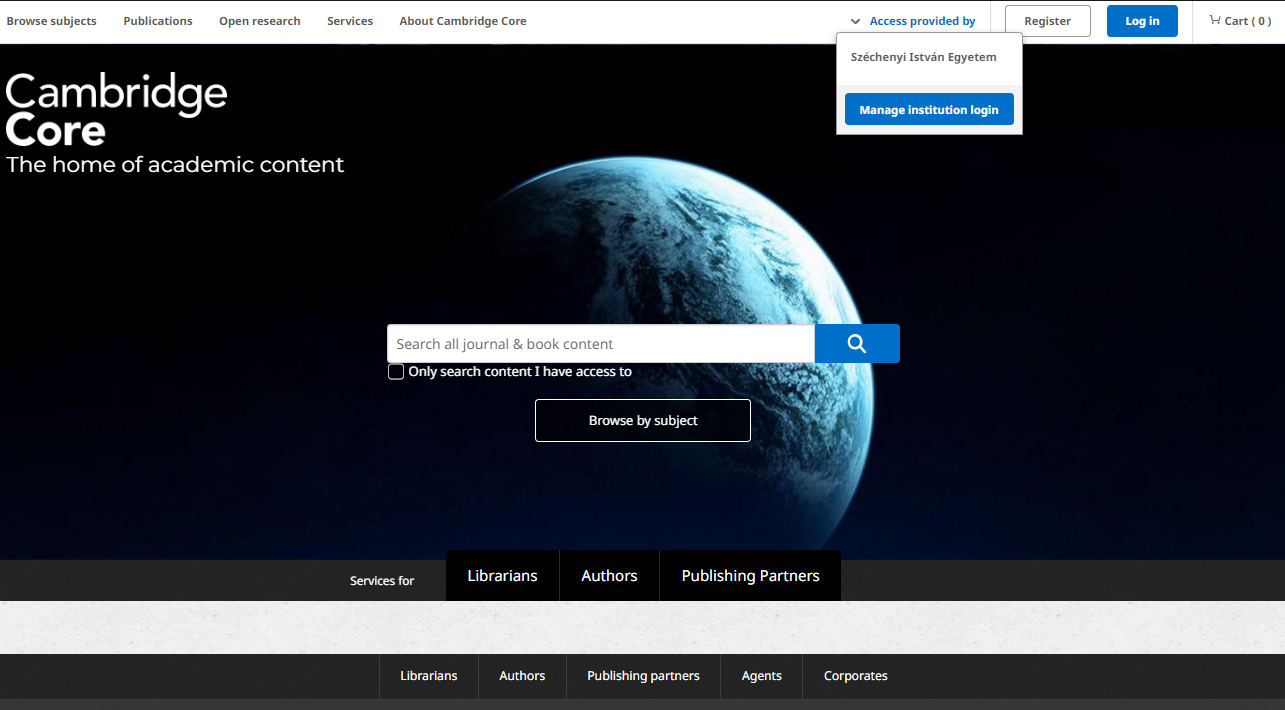 Keresési, szűrési lehetőségek
Böngészési lehetőség 36 tudományterületen belül
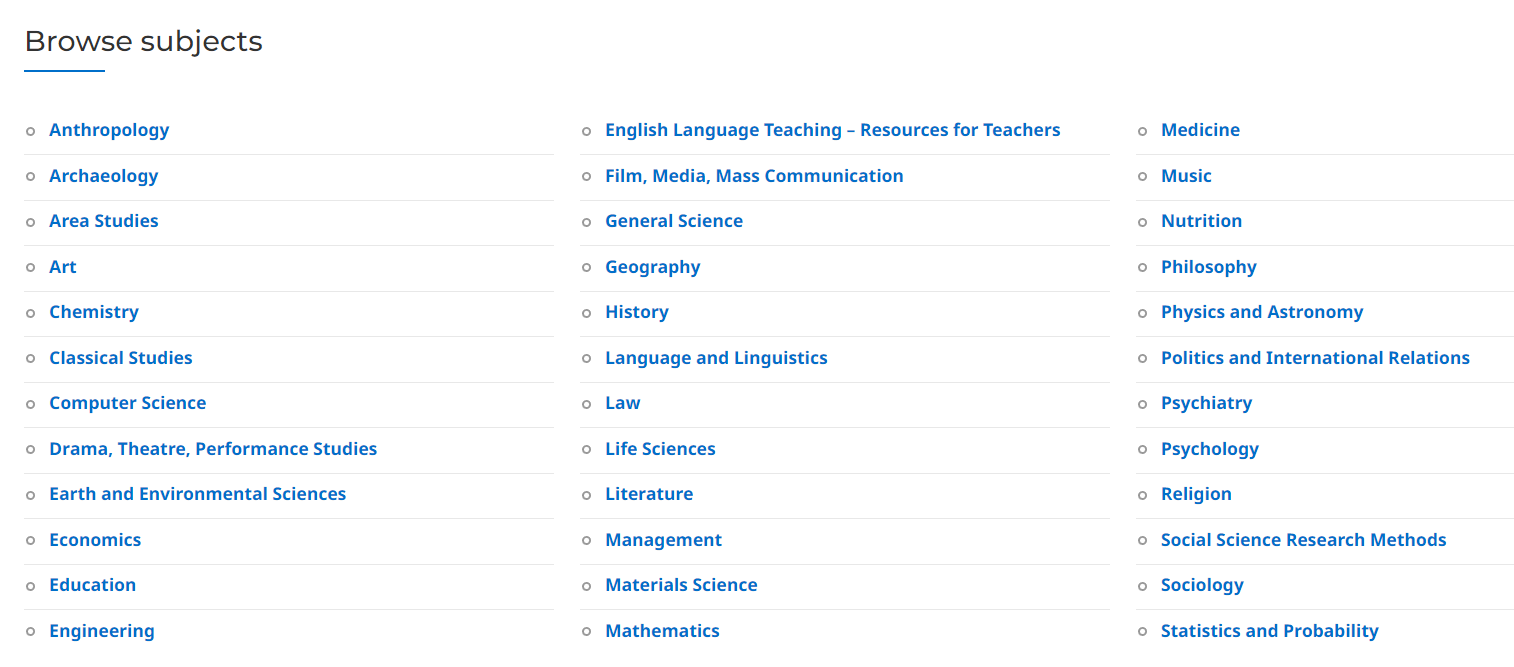 Keresési, szűrési lehetőségek
Példa: Művészetek (Art) tudományterületet választva megjeleníti a témába tartozó összes folyóiratot, könyvet, valamint a legfrissebb publikációkat és a sorozatokat
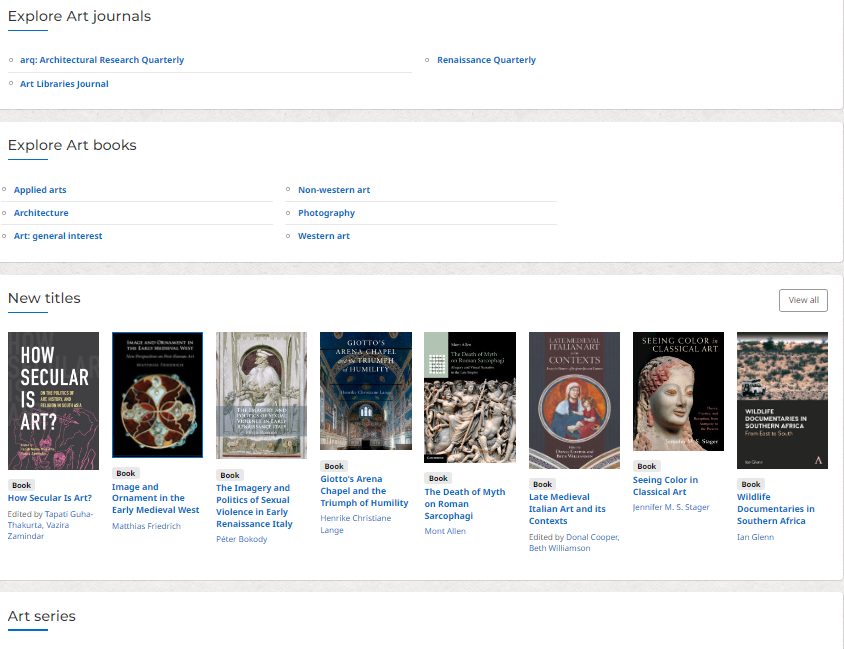 Keresési, szűrési lehetőségek
Folyóiratok böngészése cím és tudományterület szerint
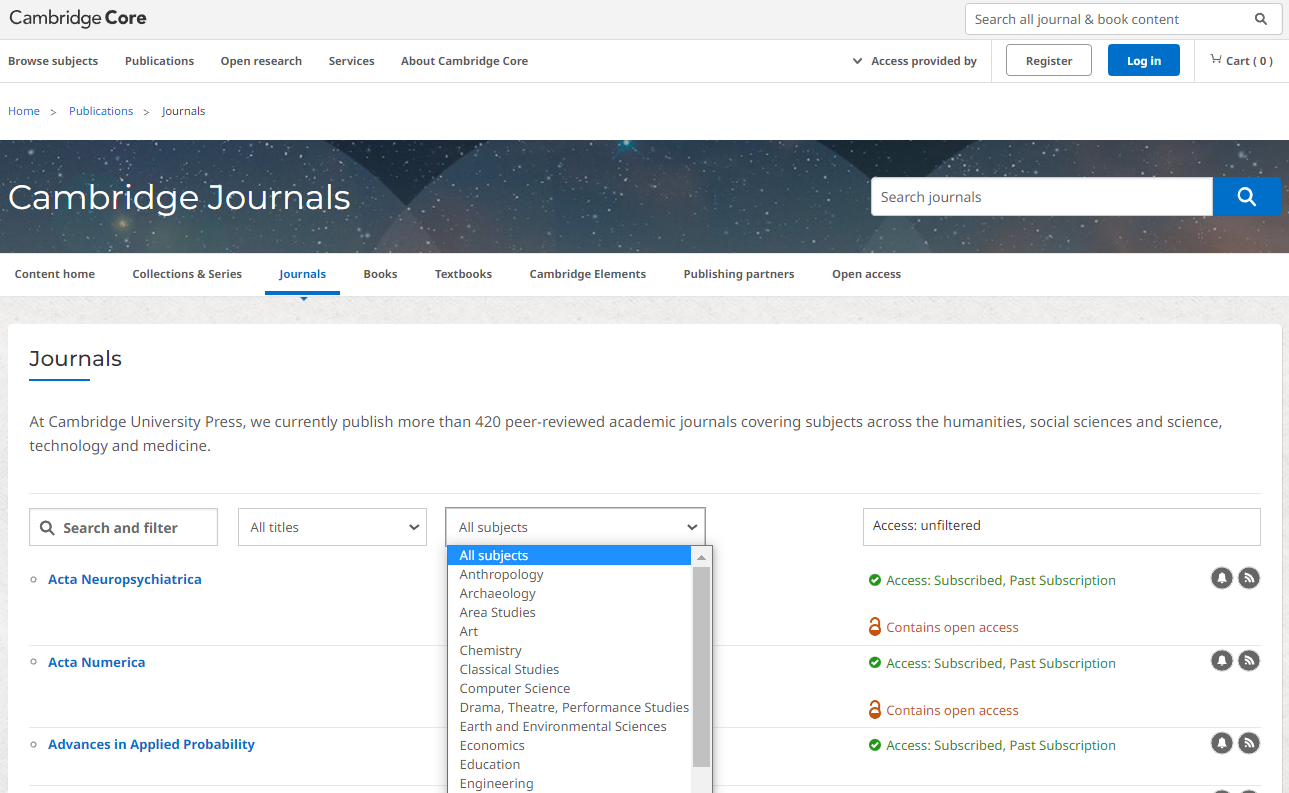 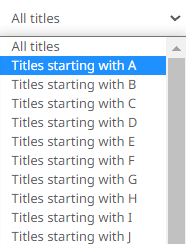 Keresési, szűrési lehetőségek
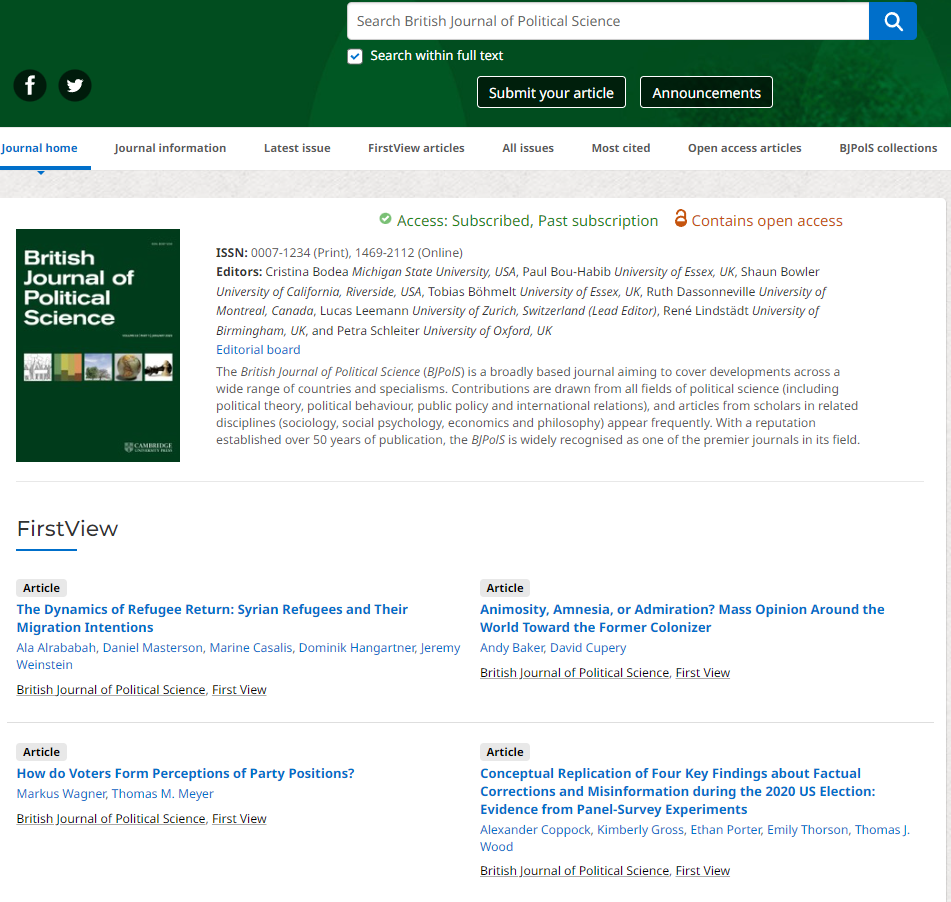 Folyóirat legújabb és korábbi számainak elérése
Leghivatkozottabb cikkek
Open access cikkek
Folyóirat információk: mérőszámok, statisztika, szerzőknek lektorálásról, archiválási politika stb.
Legfrissebb, csak online elérhető cikkek, melyek még nem kerültek be a folyóirat valamelyik számába
Keresési, szűrési lehetőségek
Keresés mentése (regisztráció szükséges hozzá)
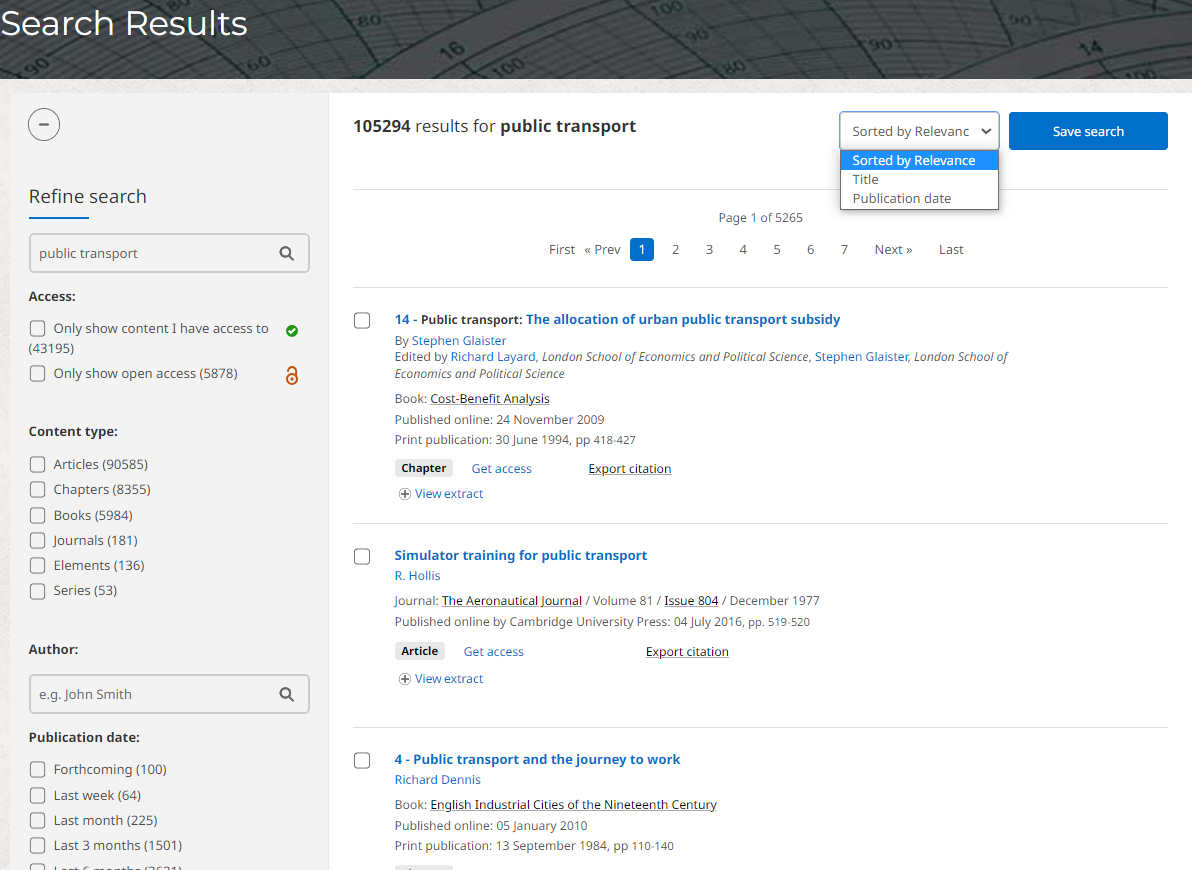 Találatok listázása:
Relevancia, cím és közzététel dátuma szerint
Találatok szűkítése:
Hozzáférés (előfizetett tartalmak, open access)
Dokumentumtípus (cikk, fejezet, könyv, folyóirat, “elements”, sorozatok 
Szerző
Közzététel dátuma
Tudományterület
Kulcsszó
Szűkíthető adott folyóirat, kiadó, tudományos társaság, sorozat, gyűjtemény tartalmaira is a keresés.
Keresési, szűrési lehetőségek
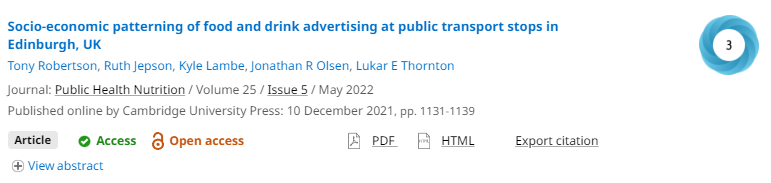 Altmetric Attention Score: a kapott “online figyelem” minőségének és mennyiségének mérőszáma
A cikkről készült hivatkozás többféle hivatkozási stílusban letölthető BibteX, RIS, Word formátumban, ill. exportálható
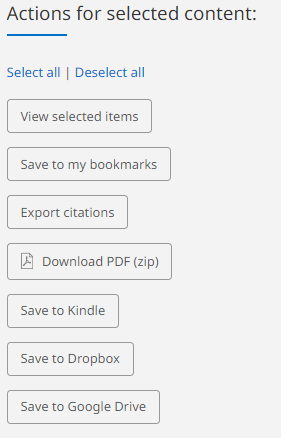 A kiválasztott tartalmakra vonatkozó műveletek:
kiválasztott tartalmak megtekintése
mentés a könyvjelzőim közé
hivatkozások exportálása
PDF letöltése
mentés Kindle-re
mentés Dropbox-ba
mentés Google Drive-ra
Keresési, szűrési lehetőségek
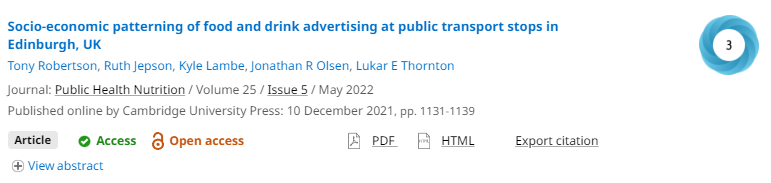 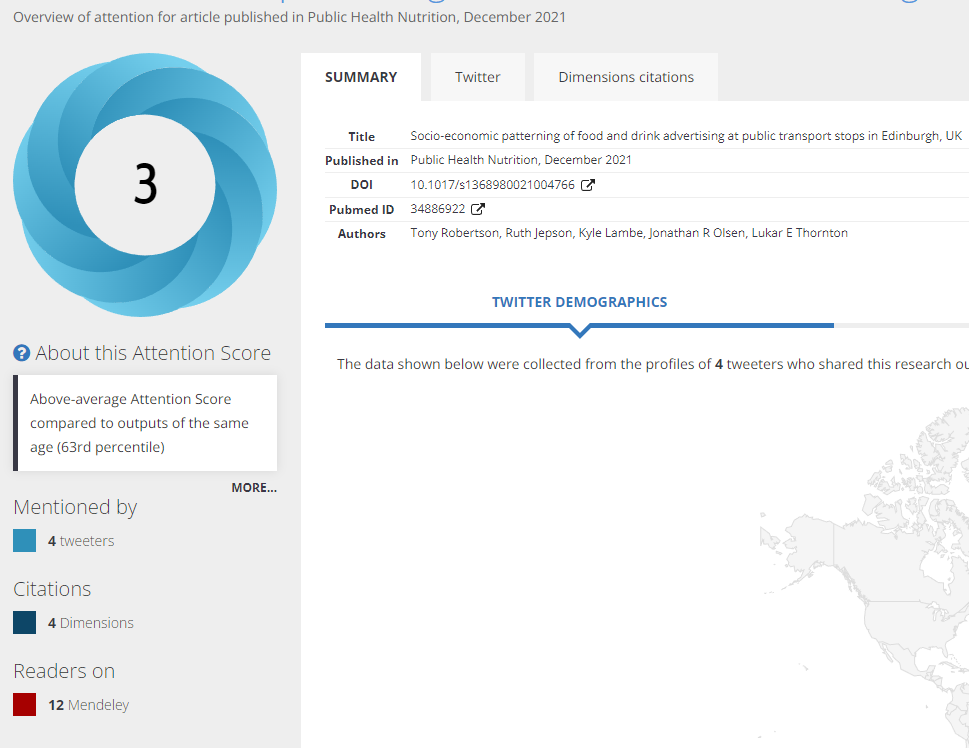 ALTMETRIC

Az Altmetric egy olyan rendszer, amely nyomon követi, hogy a kutatási eredmények, például tudományos cikkek és adatkészletek milyen figyelmet kapnak az interneten. Az adatokat a következőkből nyeri:
Közösségi média, például a Twitterből és a Facebookból
Hagyományos média - mind a mainstream (The Guardian, New York Times), mind a szakterület-specifikus (New Scientist, Bird Watching). Számos nem angol nyelvű címet is lefed. 
Blogok - mind a nagyobb szervezetek (Cancer Research UK), mind az egyes kutatók.
Online referenciakezelők, mint a Mendeley és a CiteULike.
Keresési, szűrési lehetőségek
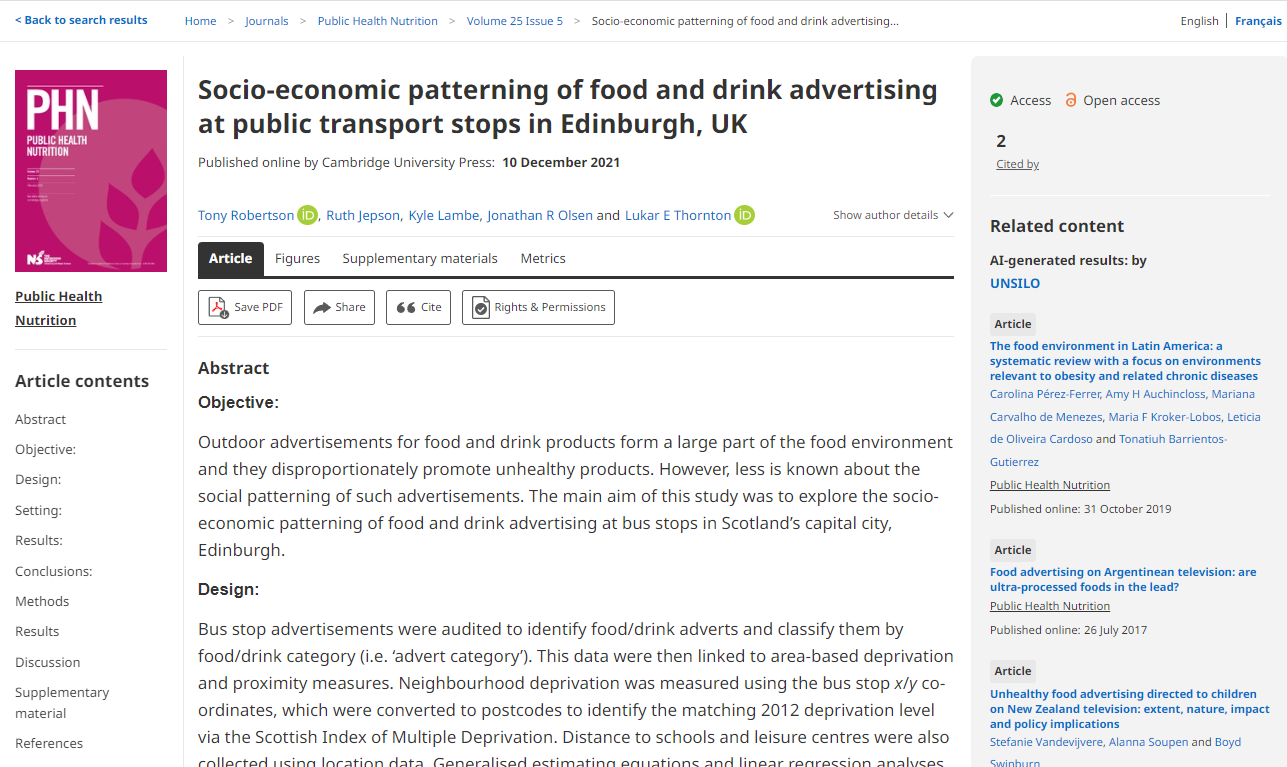 A cikkre történő hivatkozások száma a CrossRef és a Google Scholar adatai alapján
Kapcsolódó tartalmak, hasonló témájú cikkek
Mérőszámok
Éves cikk letöltések, megosztások havi bontásban
Kiegészítő / extra funkciók
Cambridge Core Share

Saját fejlesztésű eszköz, amely lehetővé teszi a szerzők és az olvasók számára, hogy egyszerűen létrehozzanak egy online, csak magára a folyóiratcikkre mutató linket. Ez a link szabadon megosztható a közösségi oldalakon. 
Bárki, akinek elküldték a linket, megtekintheti a folyóiratcikket akkor is, ha nem előfizetője a Cambridge Core-nak.
https://www.cambridge.org/core/services/sharing-content
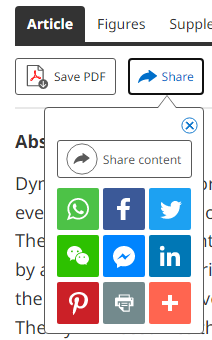 Felhasználói fiók
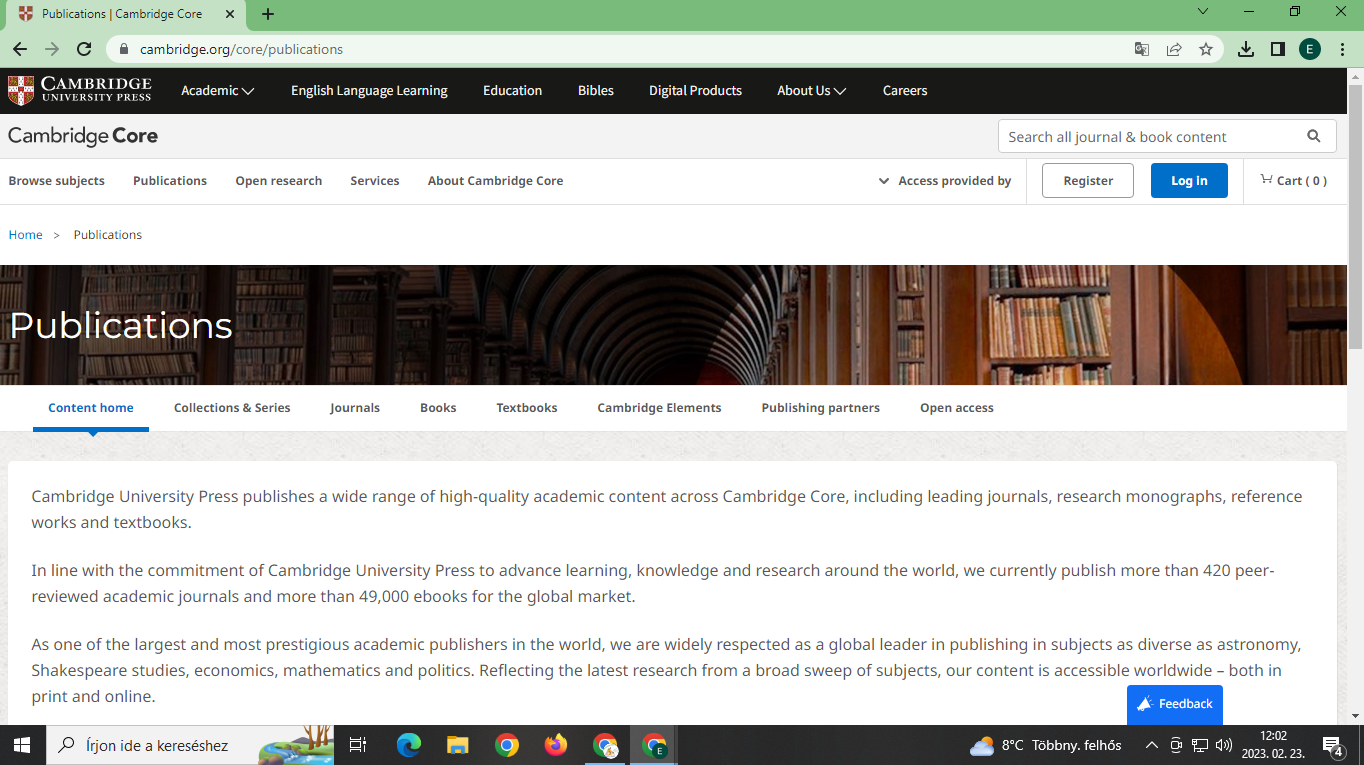 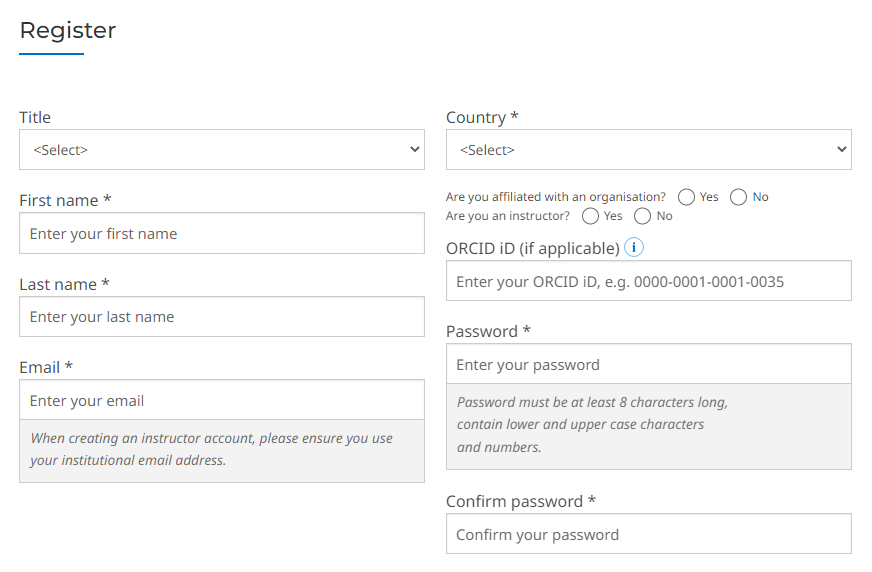 Felhasználói fiók
Regisztráció után elérhető plusz funkciók:

keresések mentése (később újra futtatható ugyanaz a keresés)
értesítések beállítása
issue alerts - egy teljes folyóirat szám megjelenésekor értesít
article alerts - egy adott folyóiratban megjelent cikkekről értesít (naponta, hetente vagy havonta)
Felhasználói fiók
könyvjelző a gyakran használt vagy később elolvasni kívánt tartalmakhoz
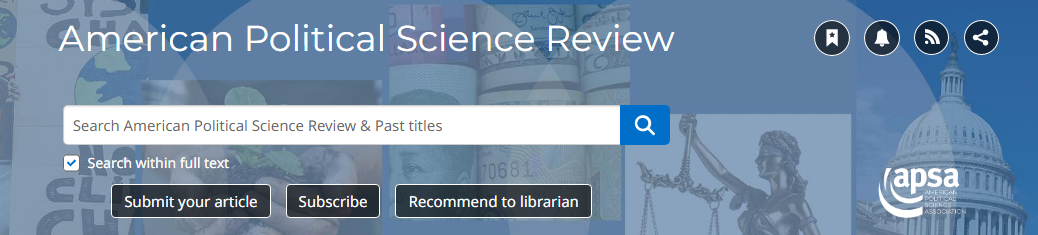 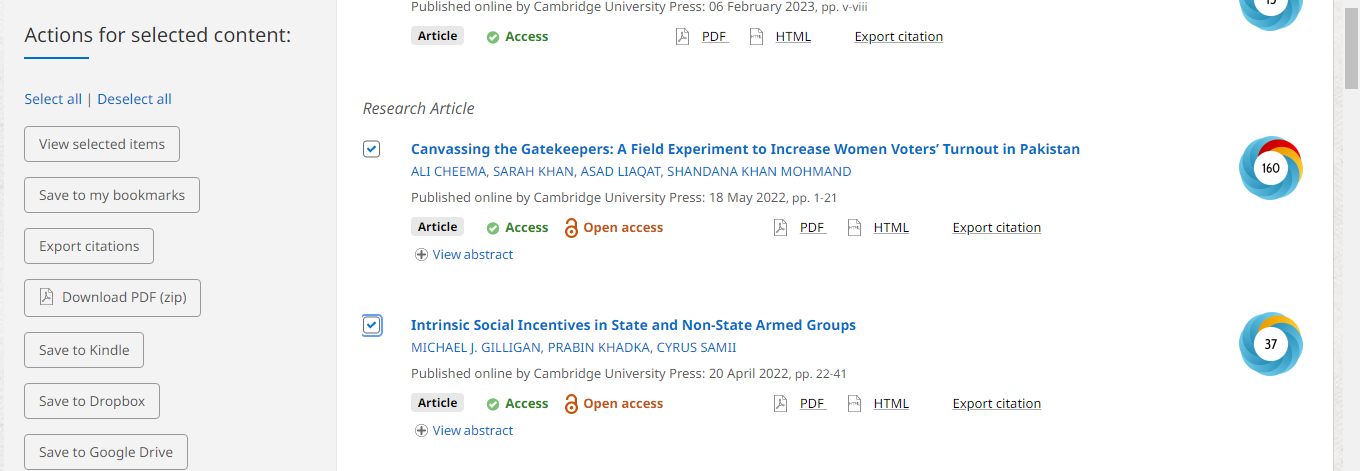 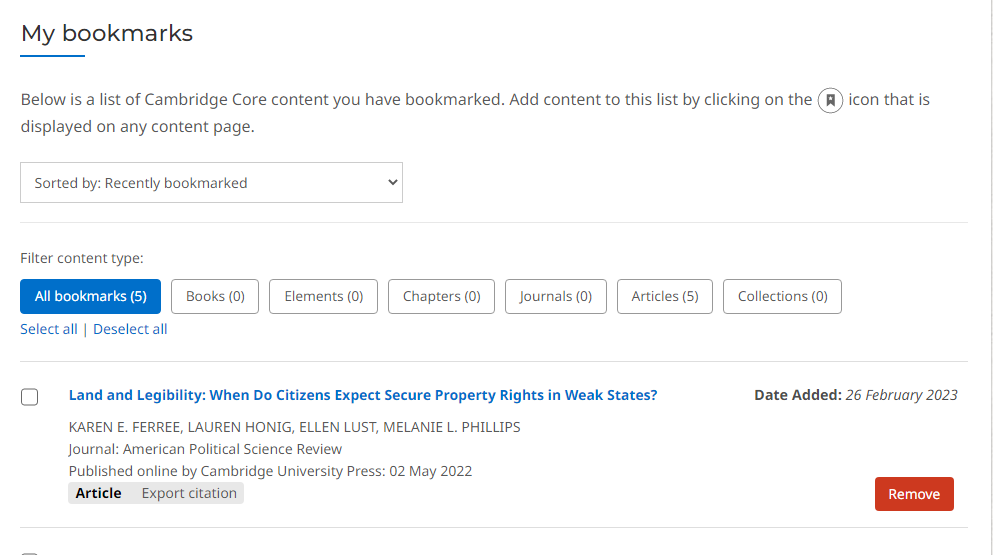 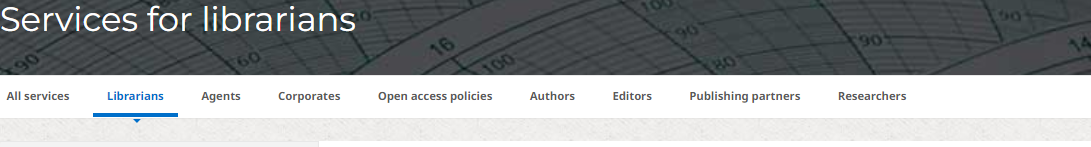 Hasznos szolgáltatások könyvtárosoknak
https://www.cambridge.org/core/services/librarians
Hot topics: a legfrissebb kutatási trendekhez, népszerű témákhoz kapcsolódó e-book gyűjtemények
Útmutatók és videók a Cambridge adatbázisok használatáról
Letölthető MARC rekordok
Használati statisztikák, árlisták
Open Access könyvtárosoknak
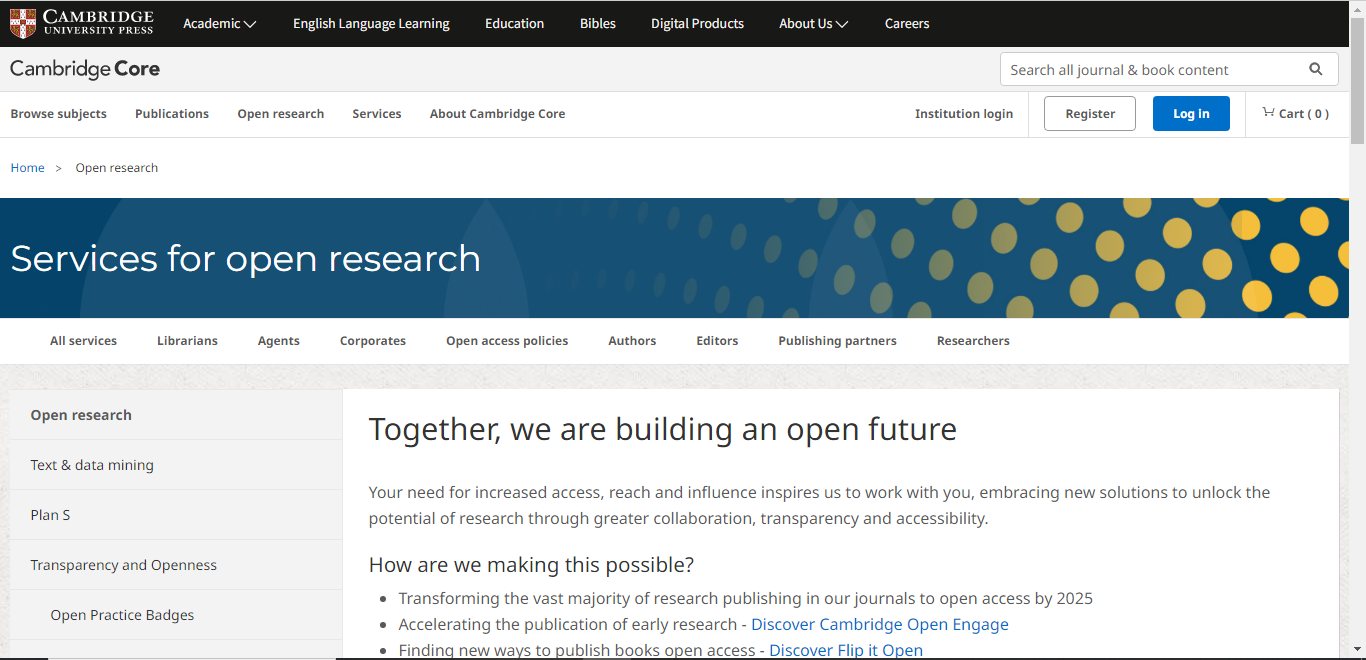 Open Research
https://www.cambridge.org/core/open-research
Általános open access információk
Open Access típusai (gold, green, hybrid)
Open Access policies
Read and publish agreements
Cambridge Core Reader
Cambridge Core Share
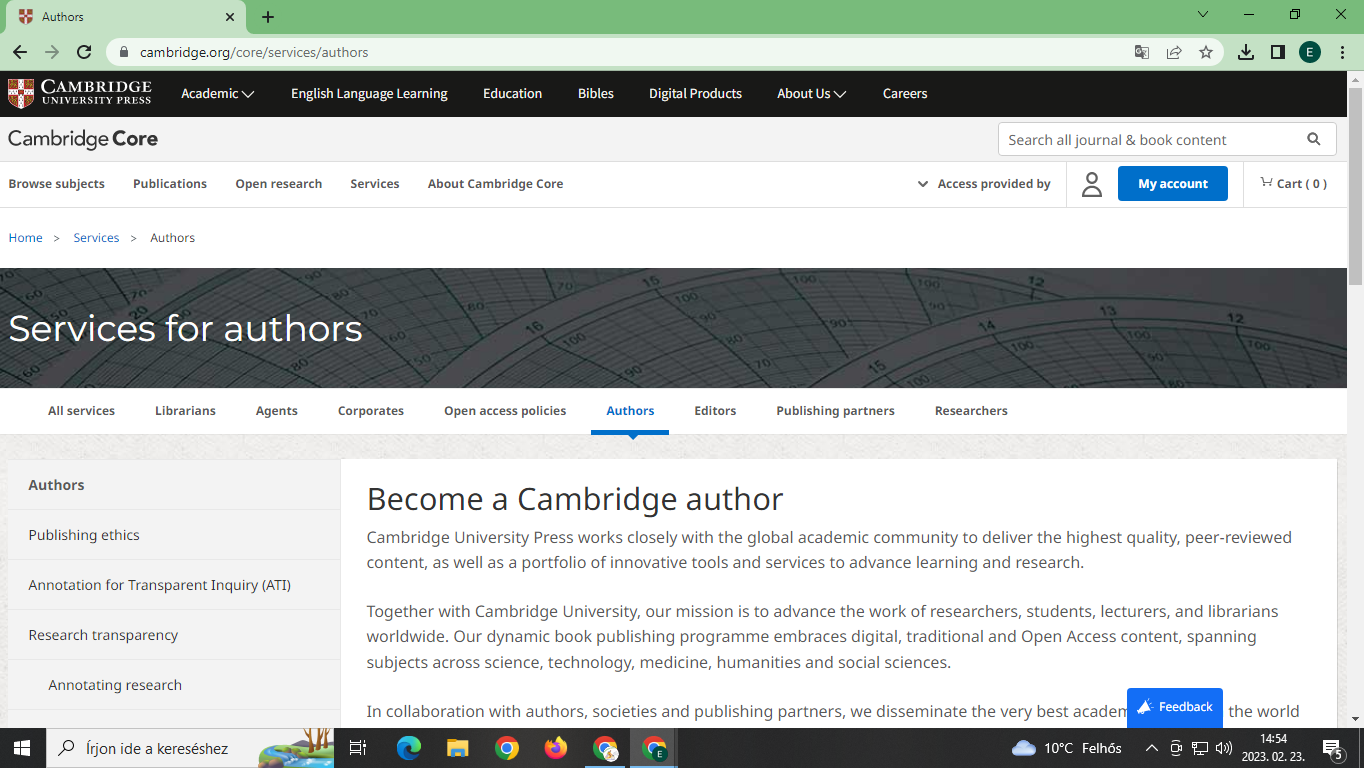 Hasznos szolgáltatások szerzőknek
https://www.cambridge.org/core/services/authors
Szerzőknek szóló útmutatók (publikálási feltételek, hivatkozási stílus, ORCID használata…)
Researcher user guide https://www.cambridge.org/core/services/aop-file-manager/file/5aaa5750e03fea660619d6a9/2018-Core-User-Guide-Ebooks-and-Journals-WEB.pdf
Gyakorlati példák
https://www.cambridge.org/core/
Köszönjük a figyelmet!
Tóth Henrietta
toth.henrietta@sze.hu
Tóthné Marek Eszter
mareke@sze.hu
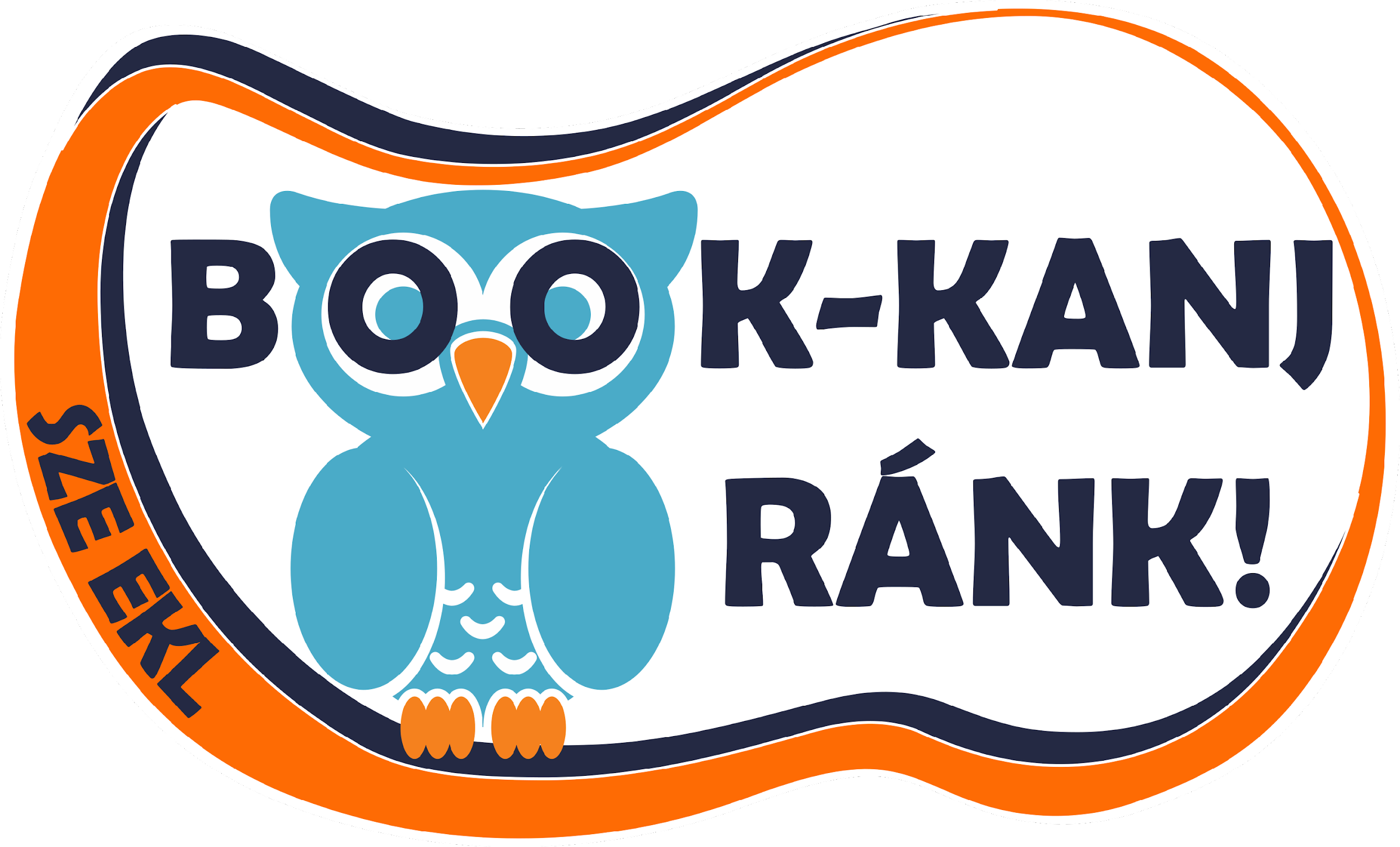